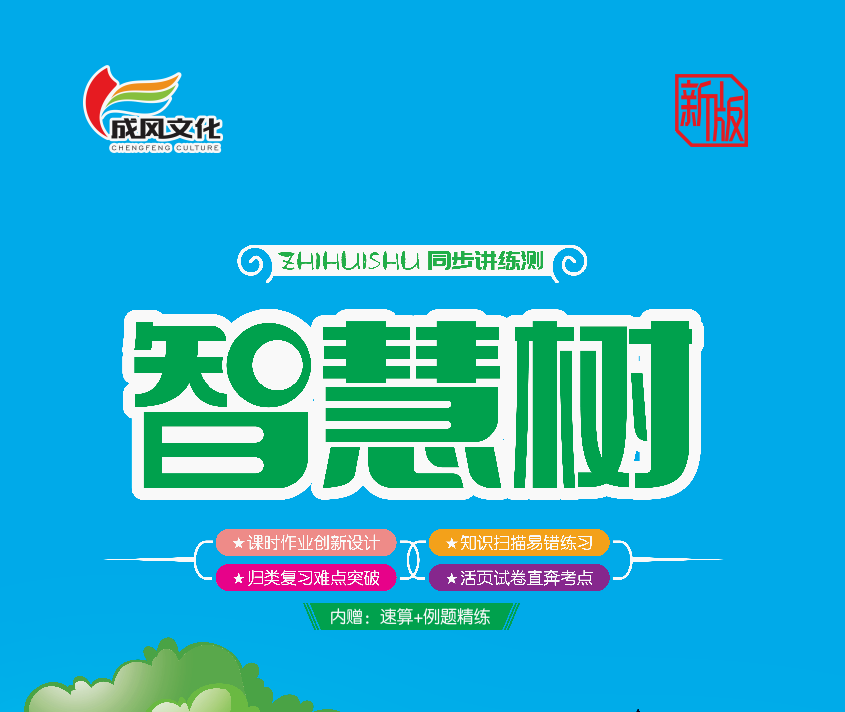 五  两位数加、减整十数和一位数
第4课时  练习七（2）
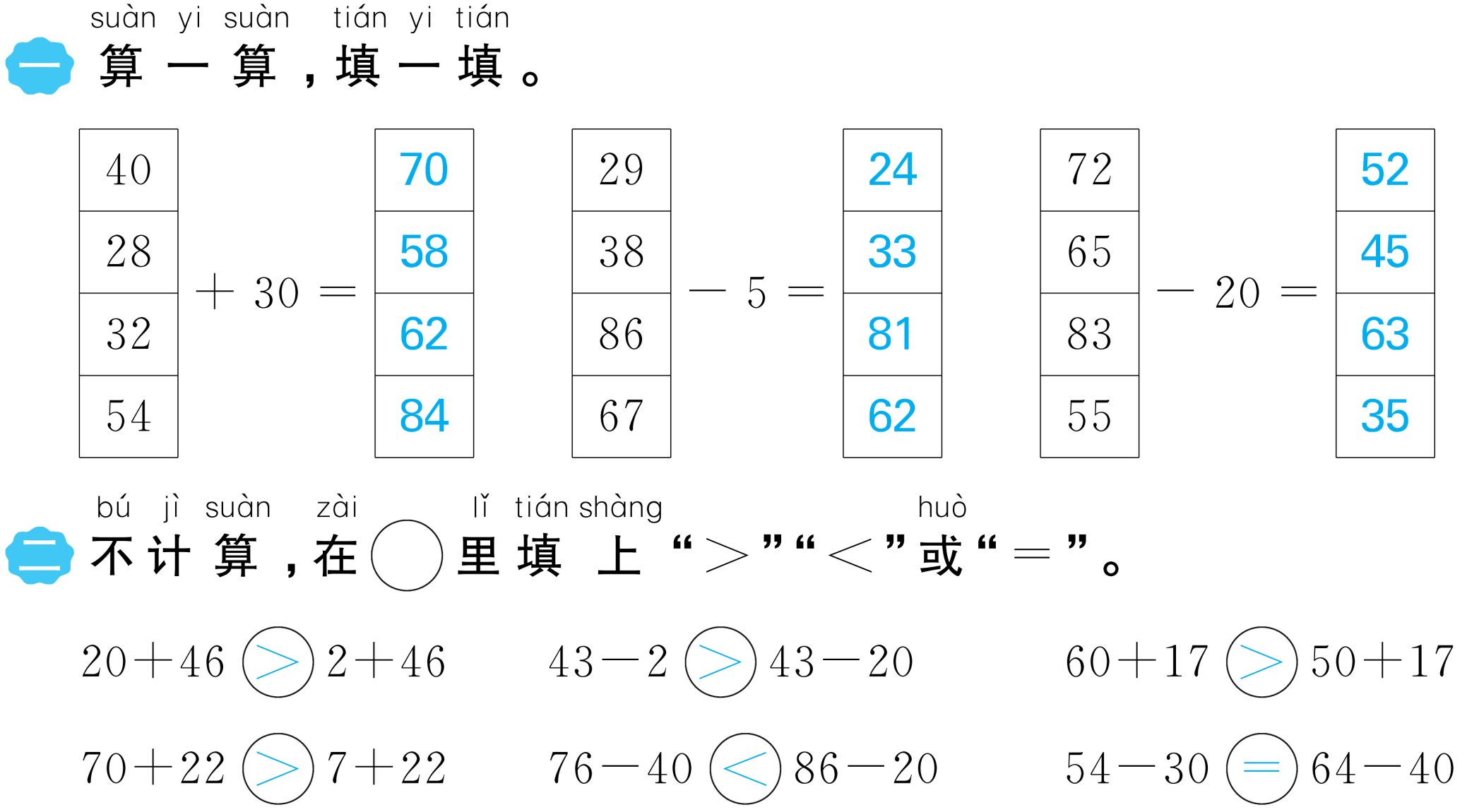 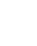 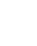 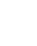 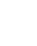 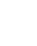 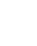 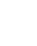 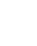 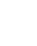 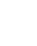 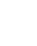 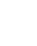 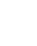 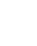 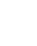 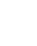 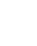 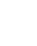 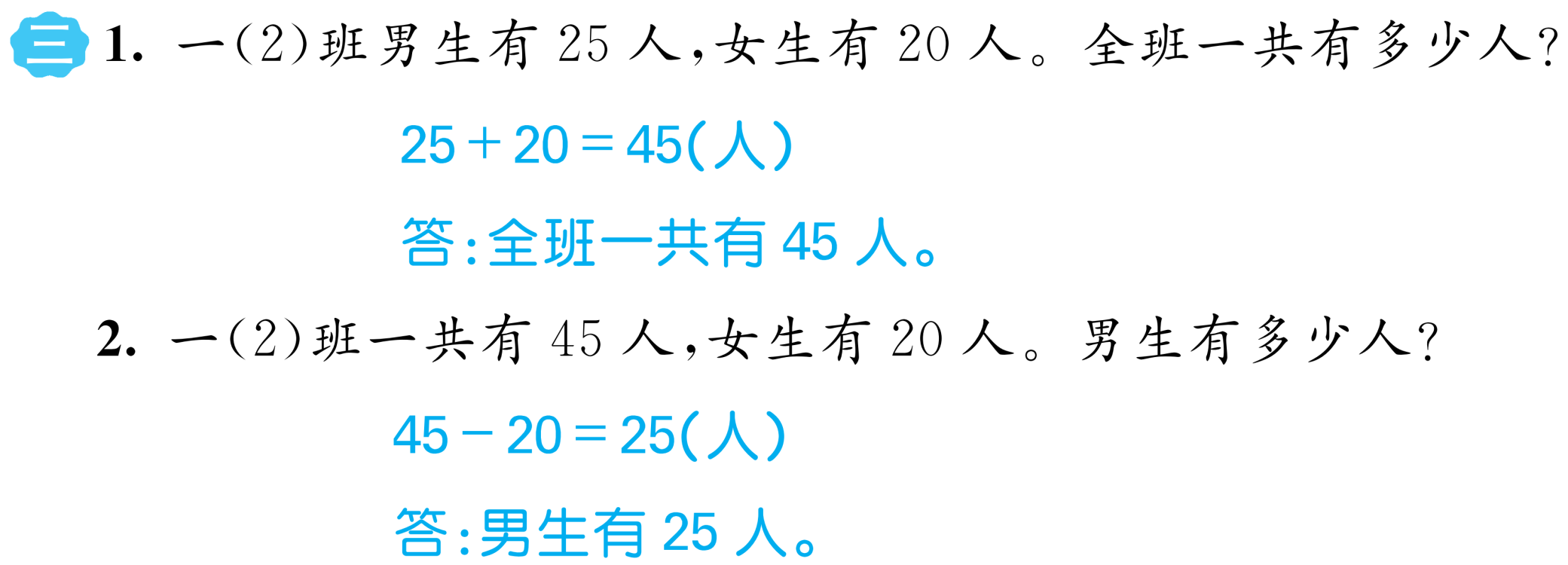 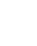 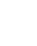 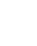 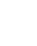 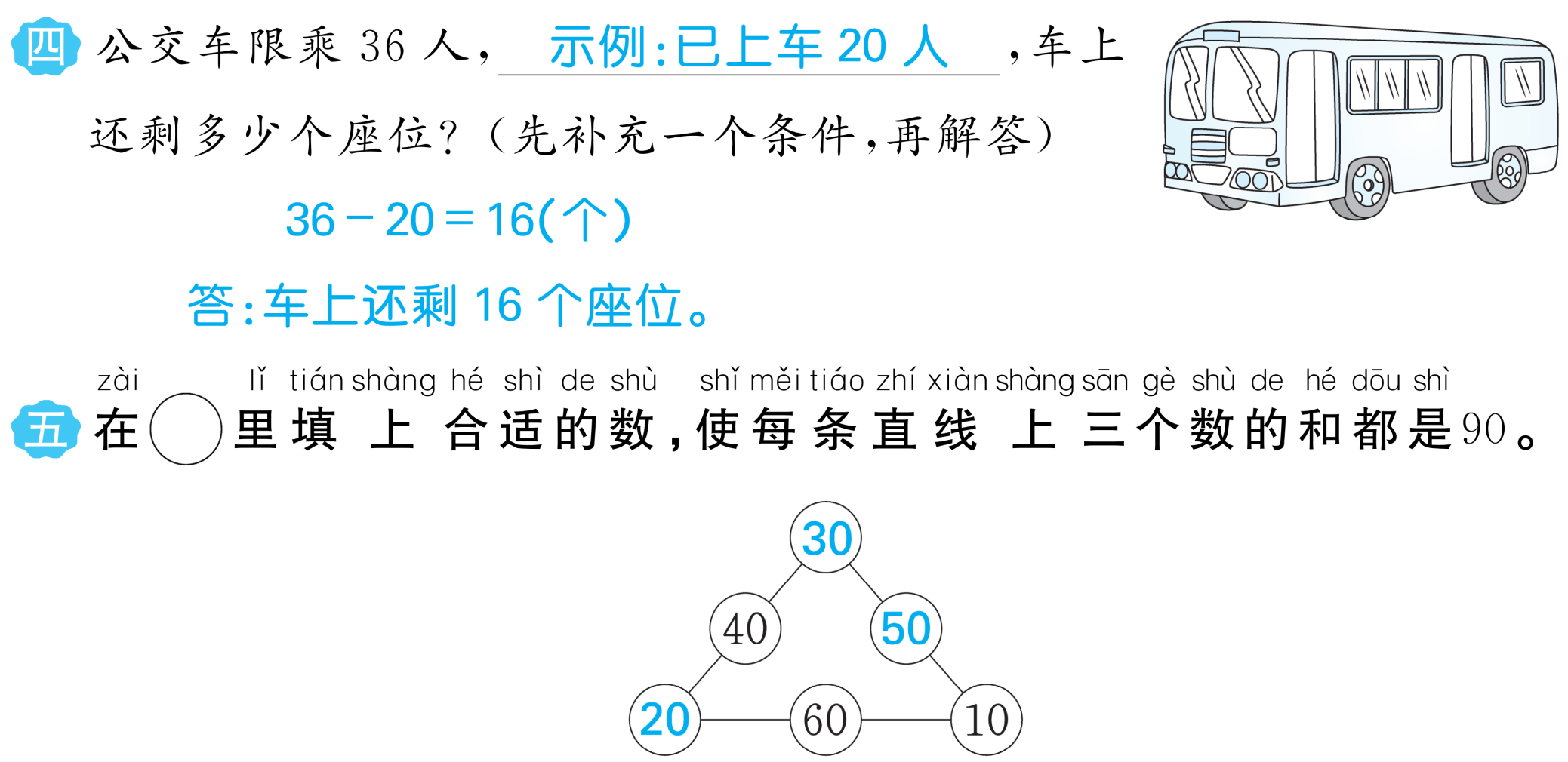 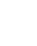 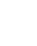 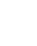 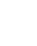 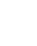 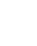 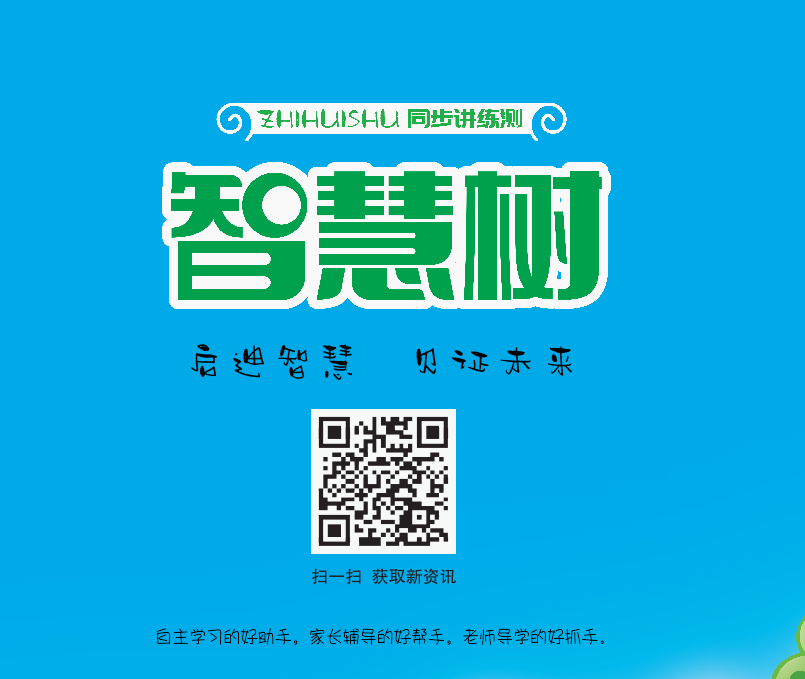 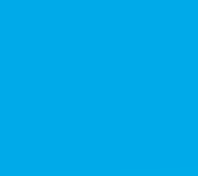